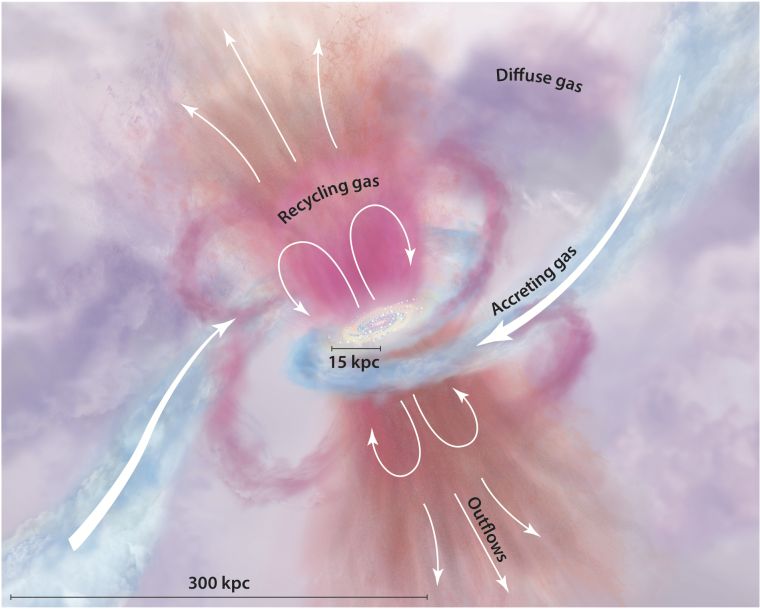 Outflows in JWST Galaxies at z = 3 − 9: Implications of More Frequent and Spherical Galactic Fountains
Yi Xu (University of Tokyo)

In collaboration with M. Ouchi, 
K. Nakajima, Y. Harikane, Y. Isobe, Y. Ono, H. Umeda, Y. Zhang
Tumlinson+17
Introduction: background of early massive galaxies
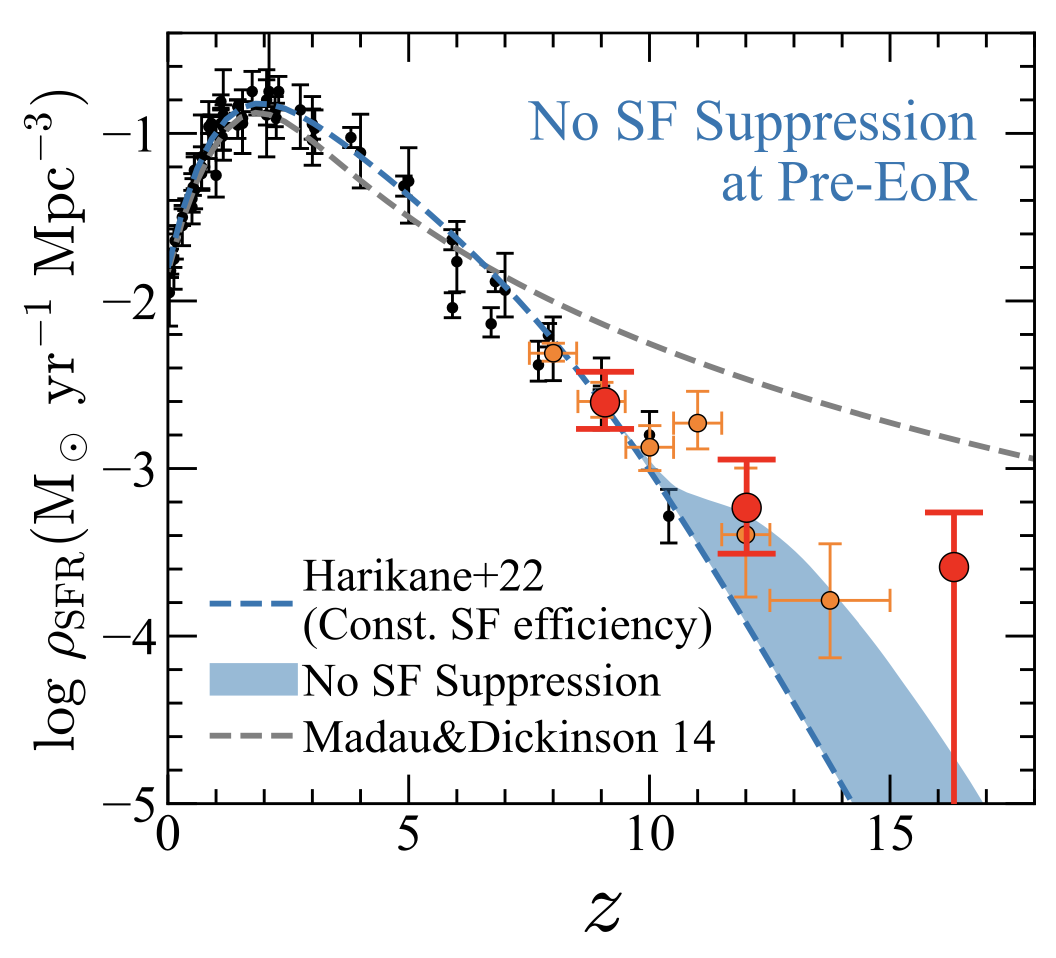 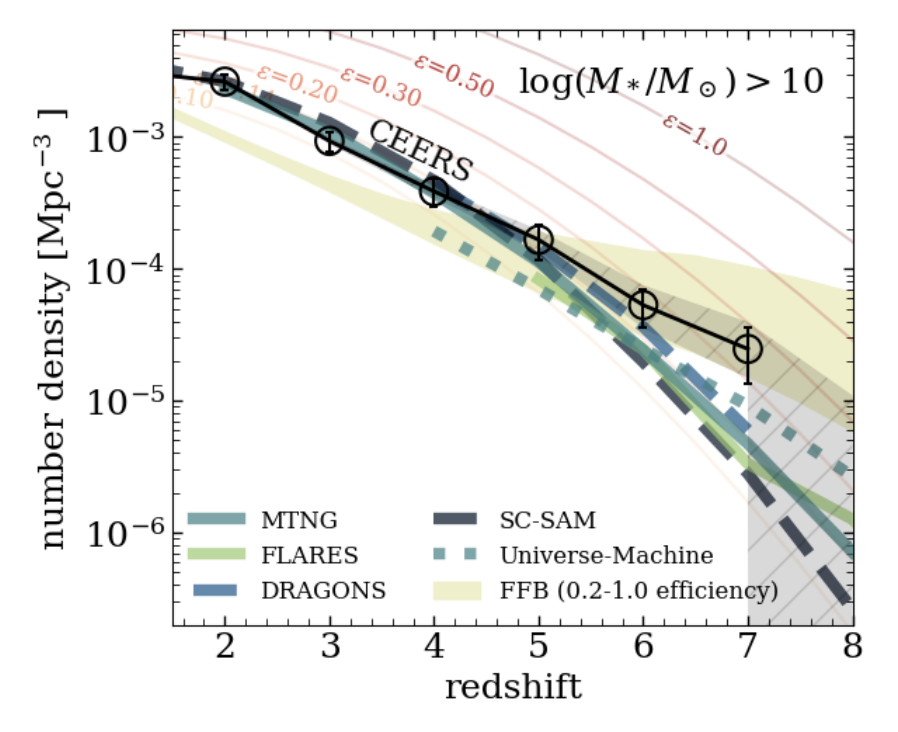 Can we check the feedback efficiency by observing outflows?
Explained by feedback-free model?
Harikane+23a
Chworowsky+23
Introduction: outflow at high z in the era of JWST
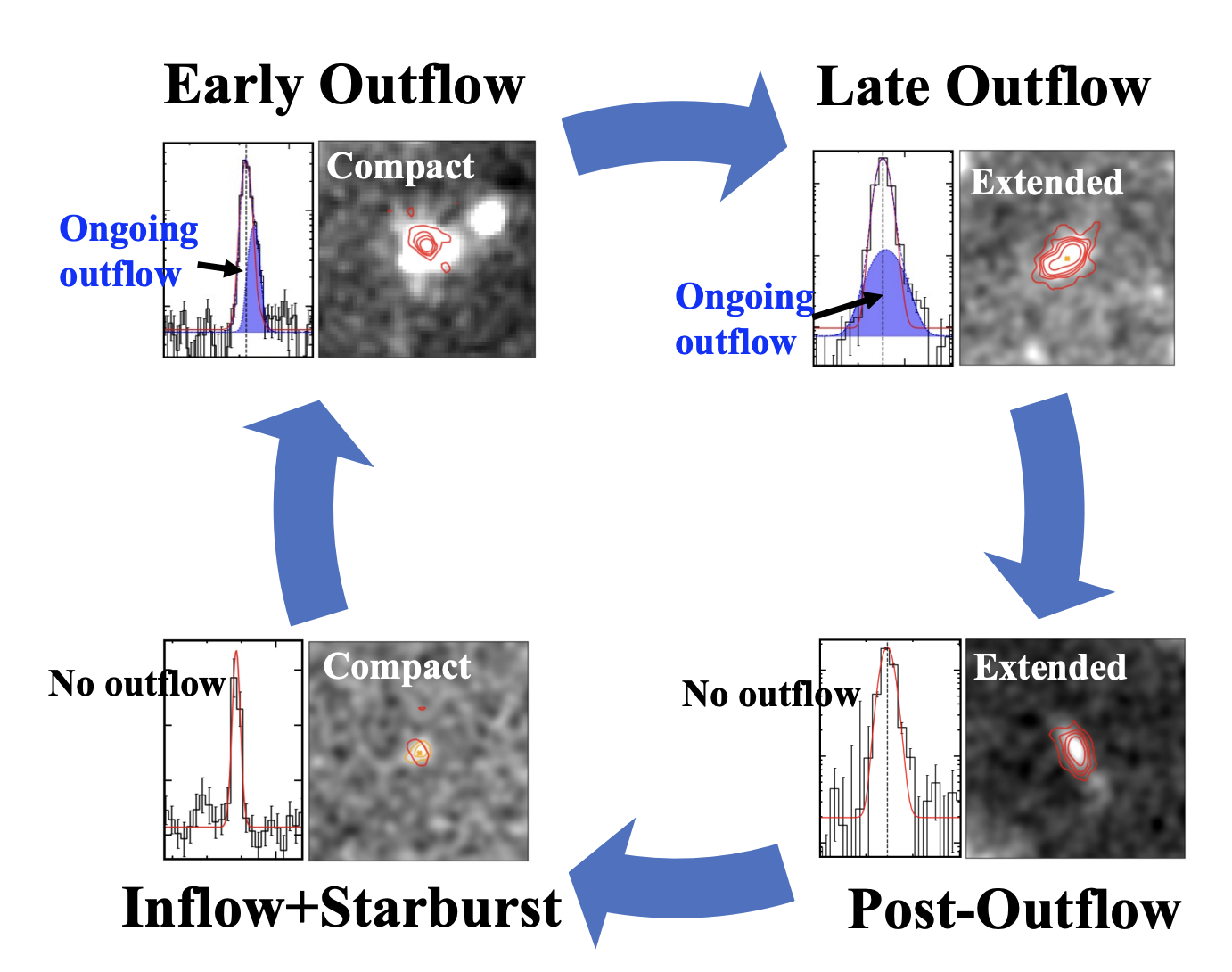 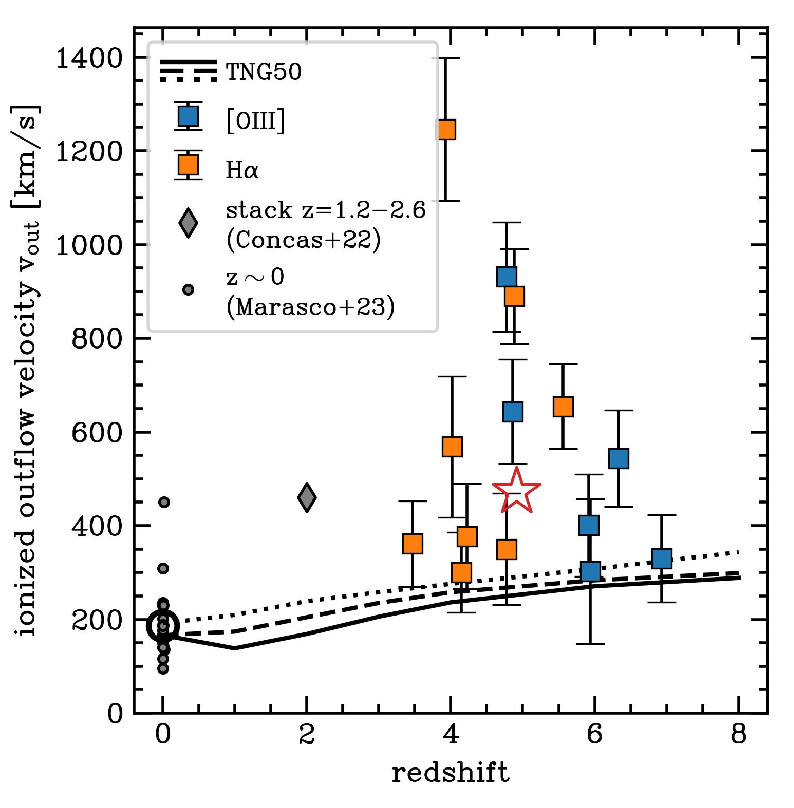 Objectives of our study:
identify outflows in galaxies w/ and w/o AGNs
statistically constrain feedback efficiency 
quantitatively discuss outflow geometry and duty cycle
Y. Zhang, …, YX, et al. 2023, arXiv:2306.07940
Data: NIRCam + NIRSpec from ERO,GLASS,CEERS
Carniani et al. 2023
Data: NIRSpec from JADES
Galaxy Sample
130 galaxies at z~3-9 with H⍺ or [OIII]λ5007 detections
CEERS,ERO
FRESCO
GLASS, JADES
Galaxy Sample
Include 12 Type-1 AGN selected by broad H⍺ line (Harikane+23b, Maiolino+23c)
Identification of outflow
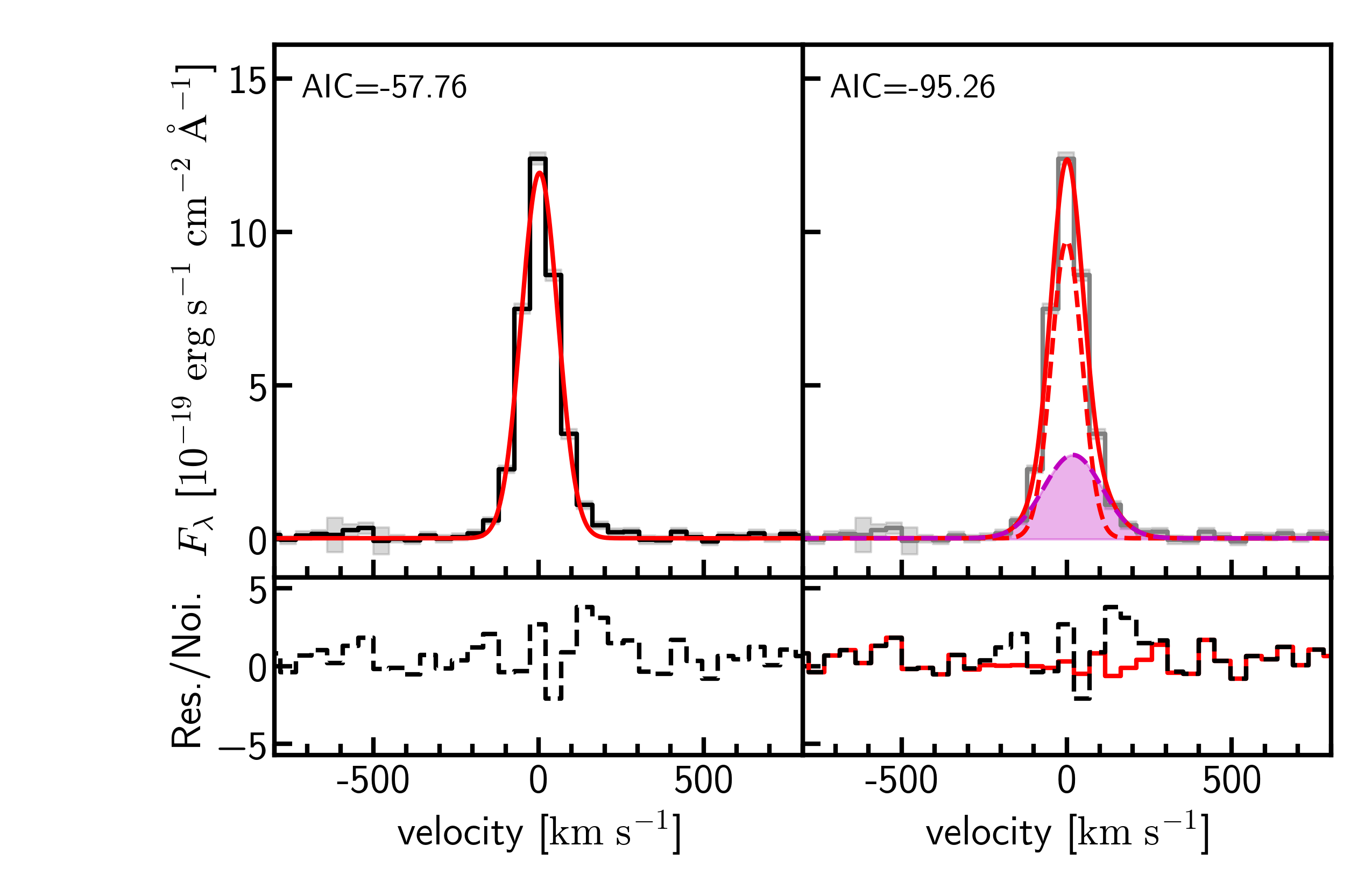 Significant difference of AIC
outflow
Outflows in star forming galaxies
Broad wings in [OIII] and/or H⍺
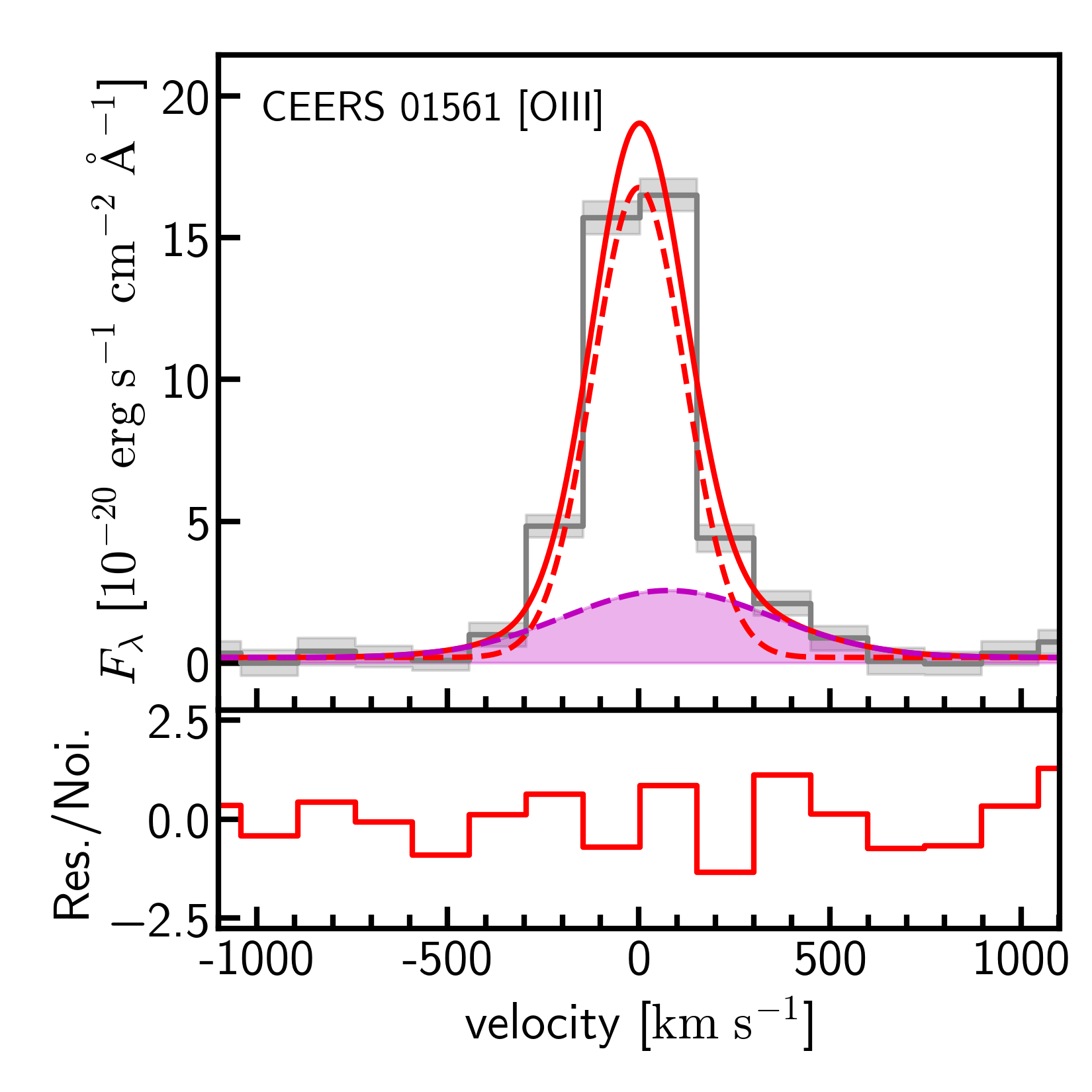 Outflows in Type-1 AGN
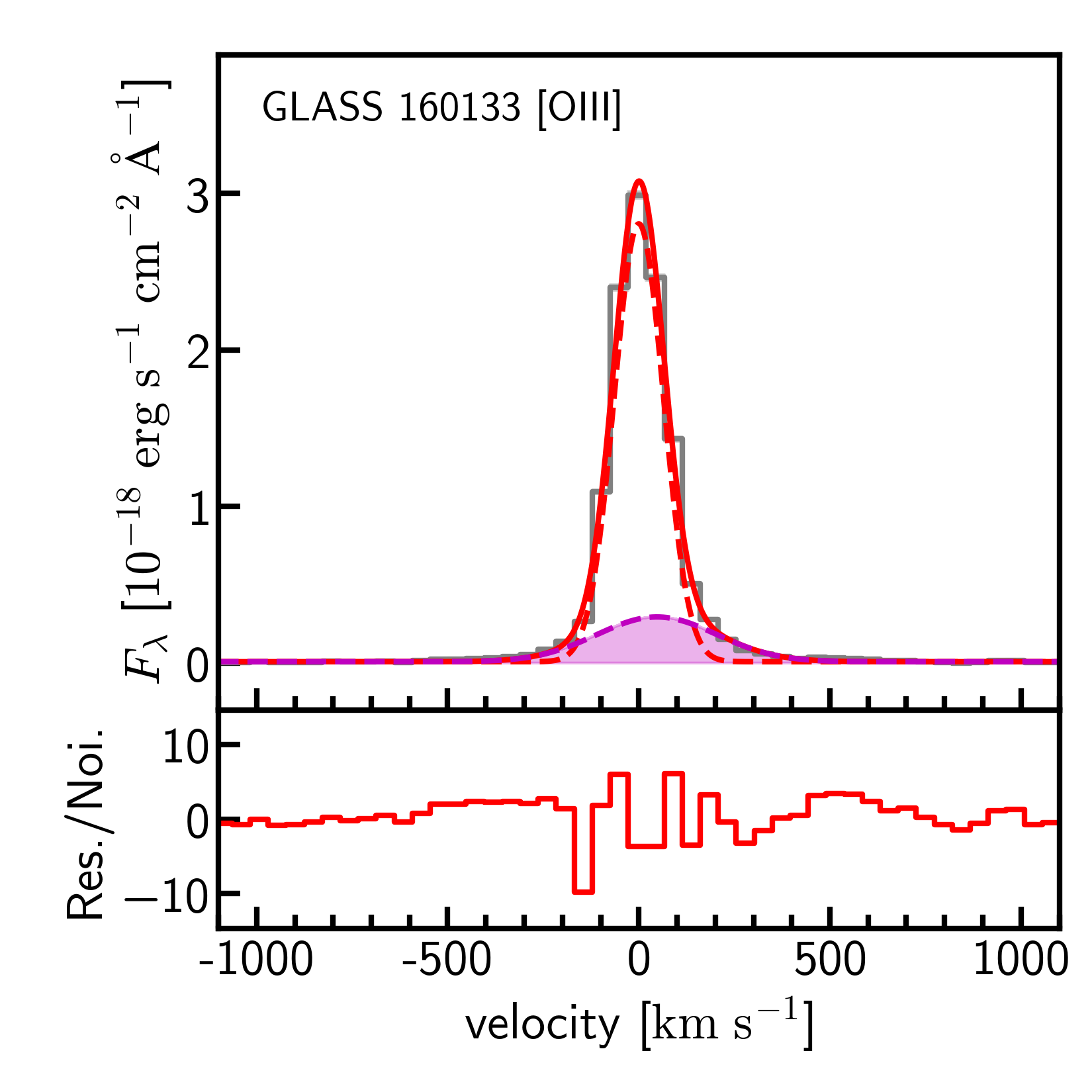 BLR
outflow
confirmed with forbidden line
Detection rate
118 (=130-12) star forming galaxies => 26 w/ outflows
12 Type-1 AGN => 4 w/ outflows
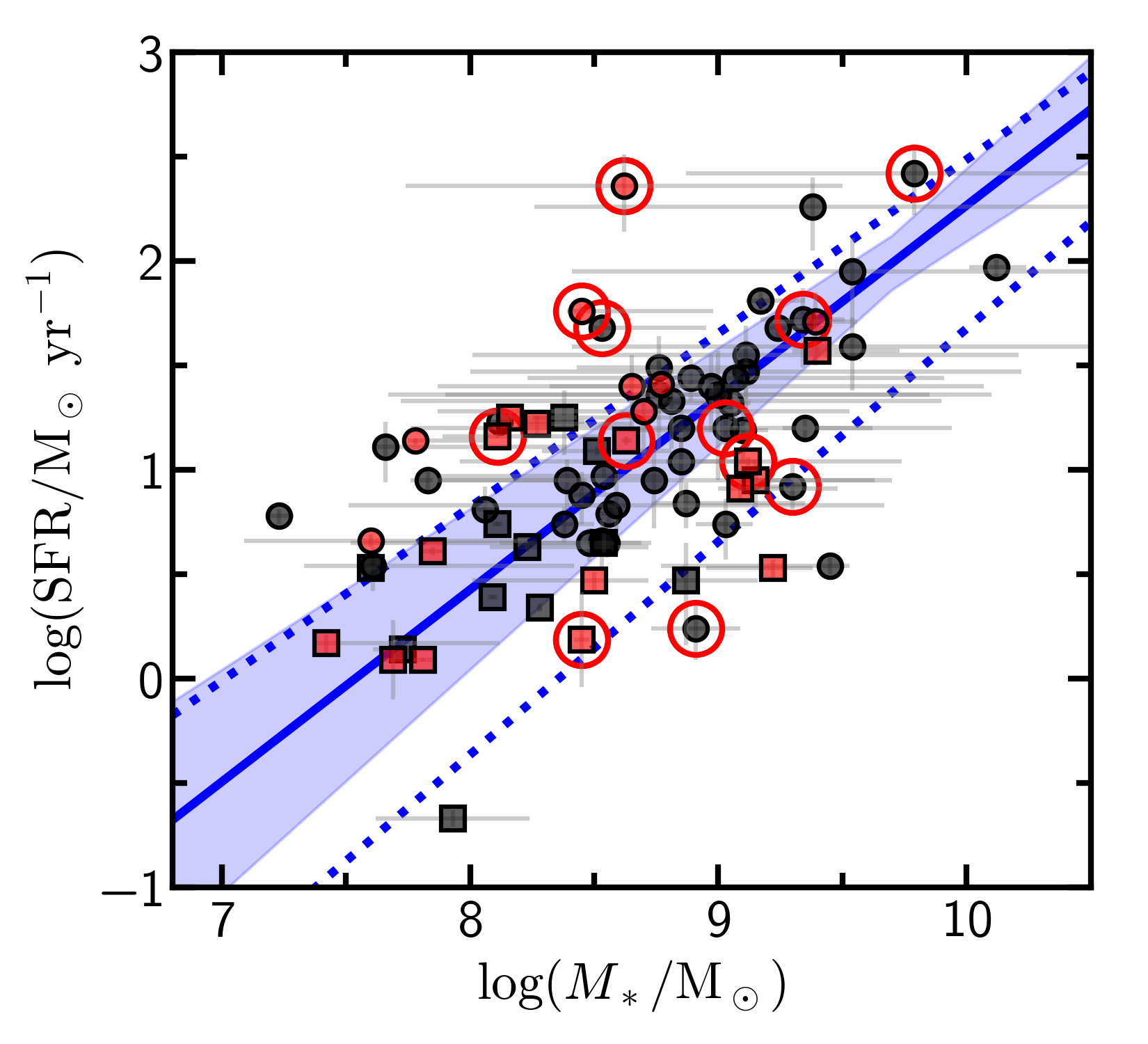 Evenly scattered around the SFMS
Ubiquitous outflow?
Implications for outflow geometry and duty cycle
outflow fraction
incidence rate = covering fraction
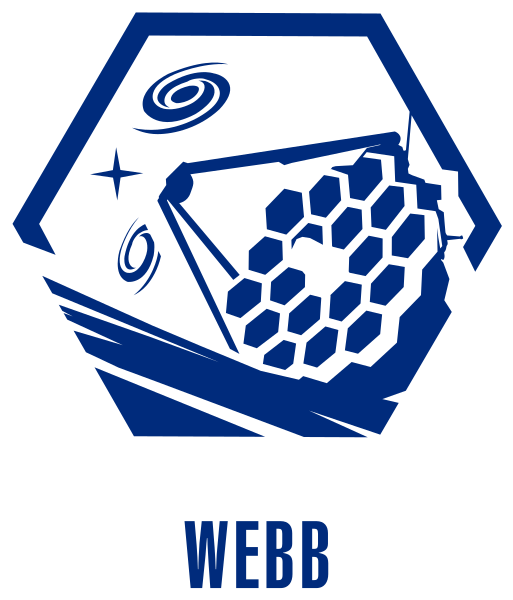 Bursty SF and outflow
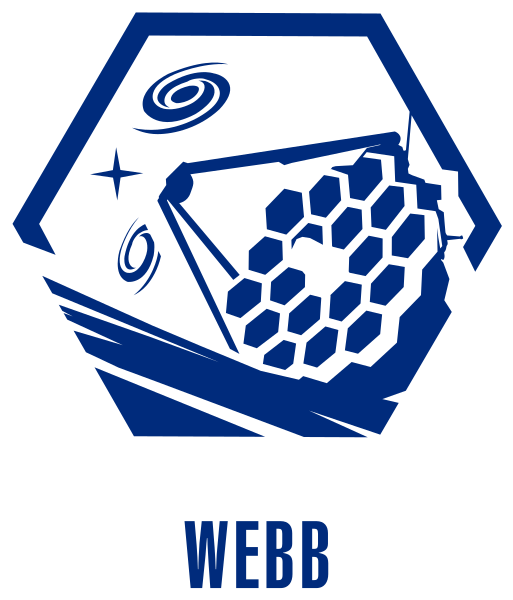 conical outflow
Pandya+21
Implications for outflow geometry and duty cycle
outflow fraction
incidence rate = covering fraction
30%
20%@z=0
Outflow velocity
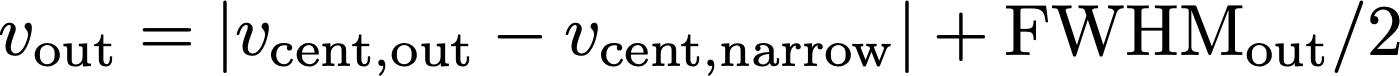 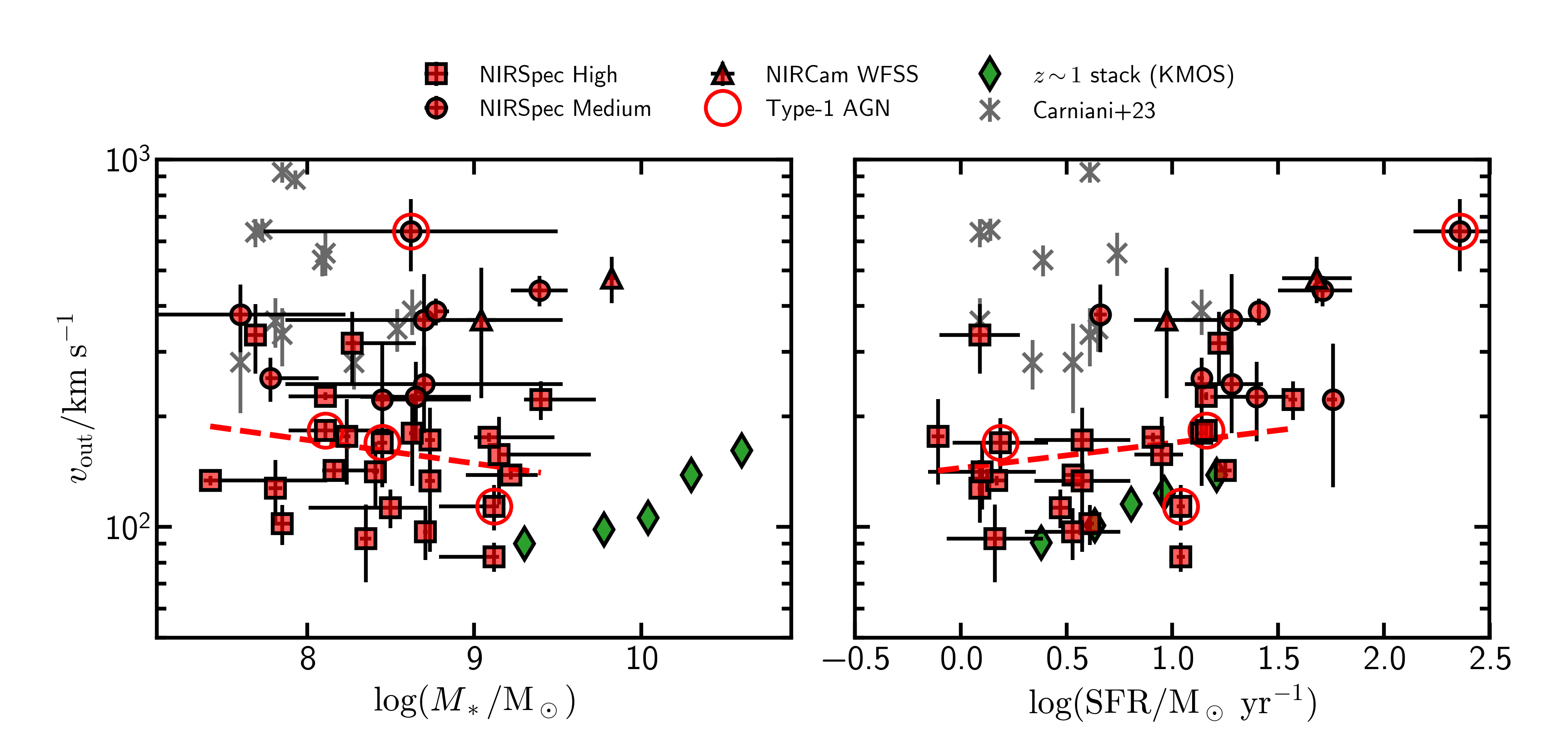 faster or comparable with low-z results
vout in AGNs are not particularly large
[Speaker Notes: feedback:
motivation and goal is unclear
introduction]
Implications of galactic fountains
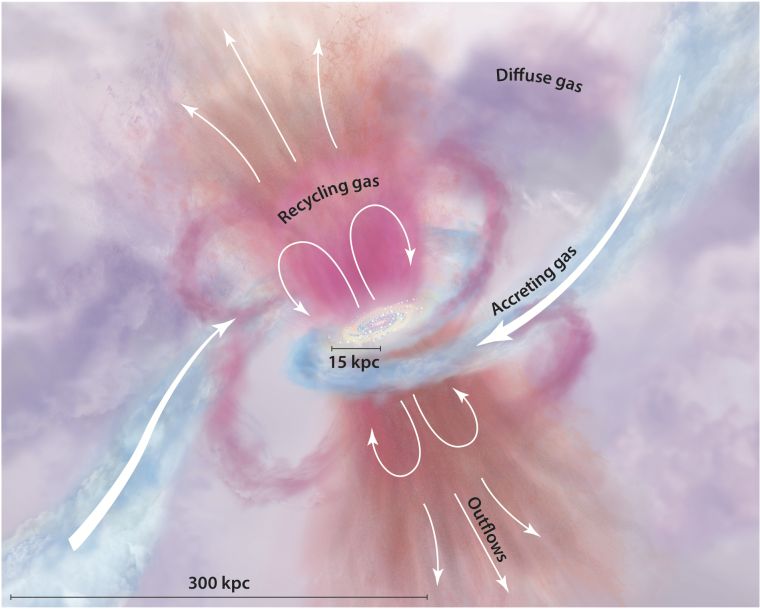 Recycling
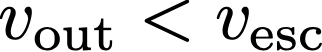 Tumlinson+17
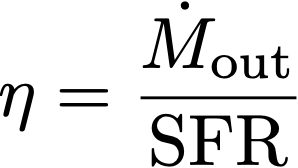 Feedback efficiency: mass-loading factor
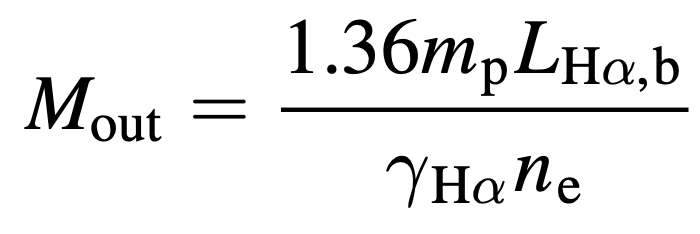 z~6 FIRE-1
z~6 EAGLE
Mass outflow rate: 
(e.g., Newman+12)
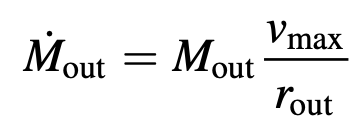 z~1 FIRE-1
z~1 FIRE-2
η ~ 0.1 – 1, comparable to those of z~1 galaxies
Feedback efficiency is lower than simulation predictions for high z
Future prospective: one-to-one comparison with mock observations from simulations
[Speaker Notes: things to improve
difficult to understand the figure
annotate the simulations (arrows)
show only (z~6) models and z~0 for reference]
Stellar driven or AGN driven?
Resolve the launching site of outflows => mission with ELTs
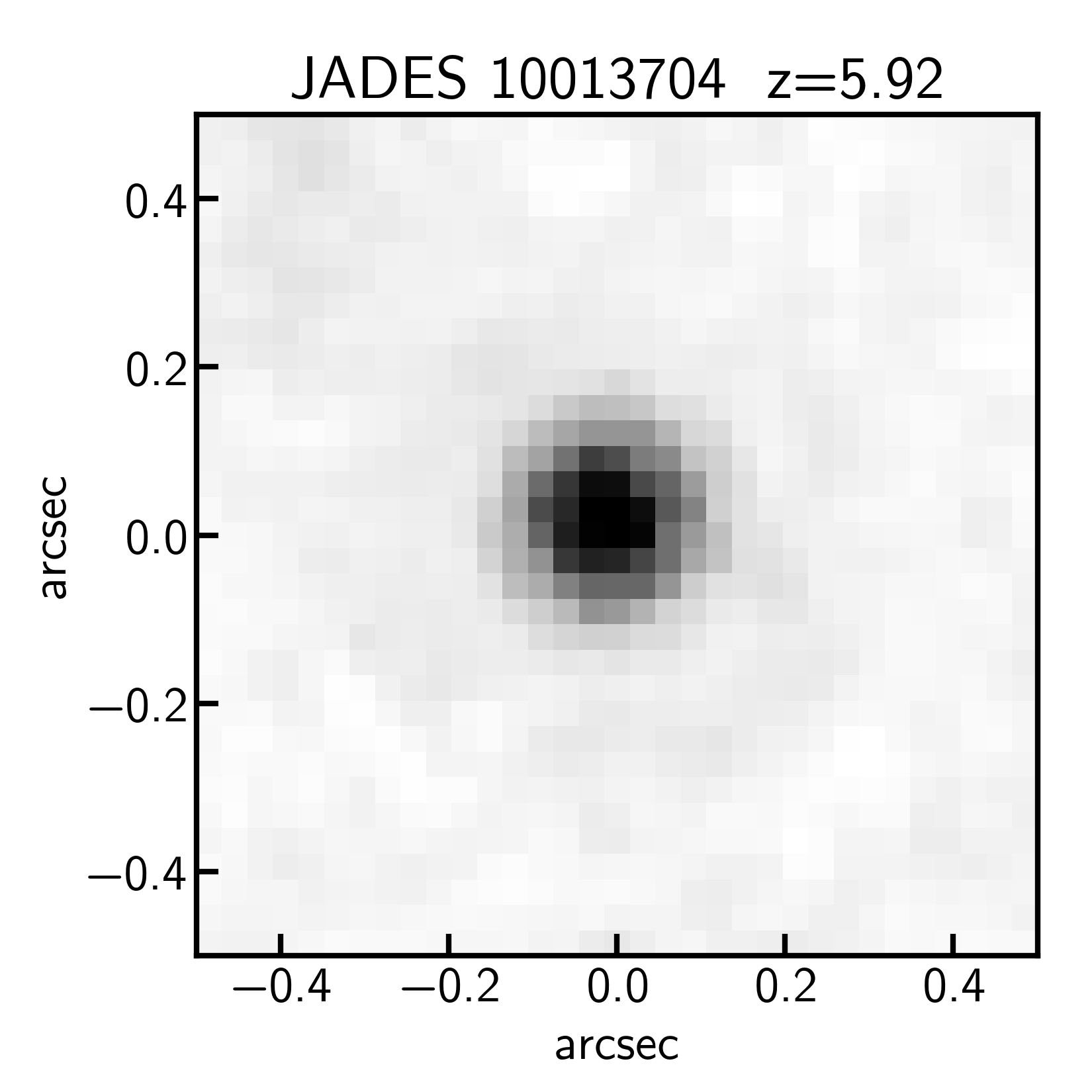 Stellar driven or AGN driven?
Resolve the launching site of outflows => mission with ELTs
NIRSpec IFU
pixel scale~0.’’1
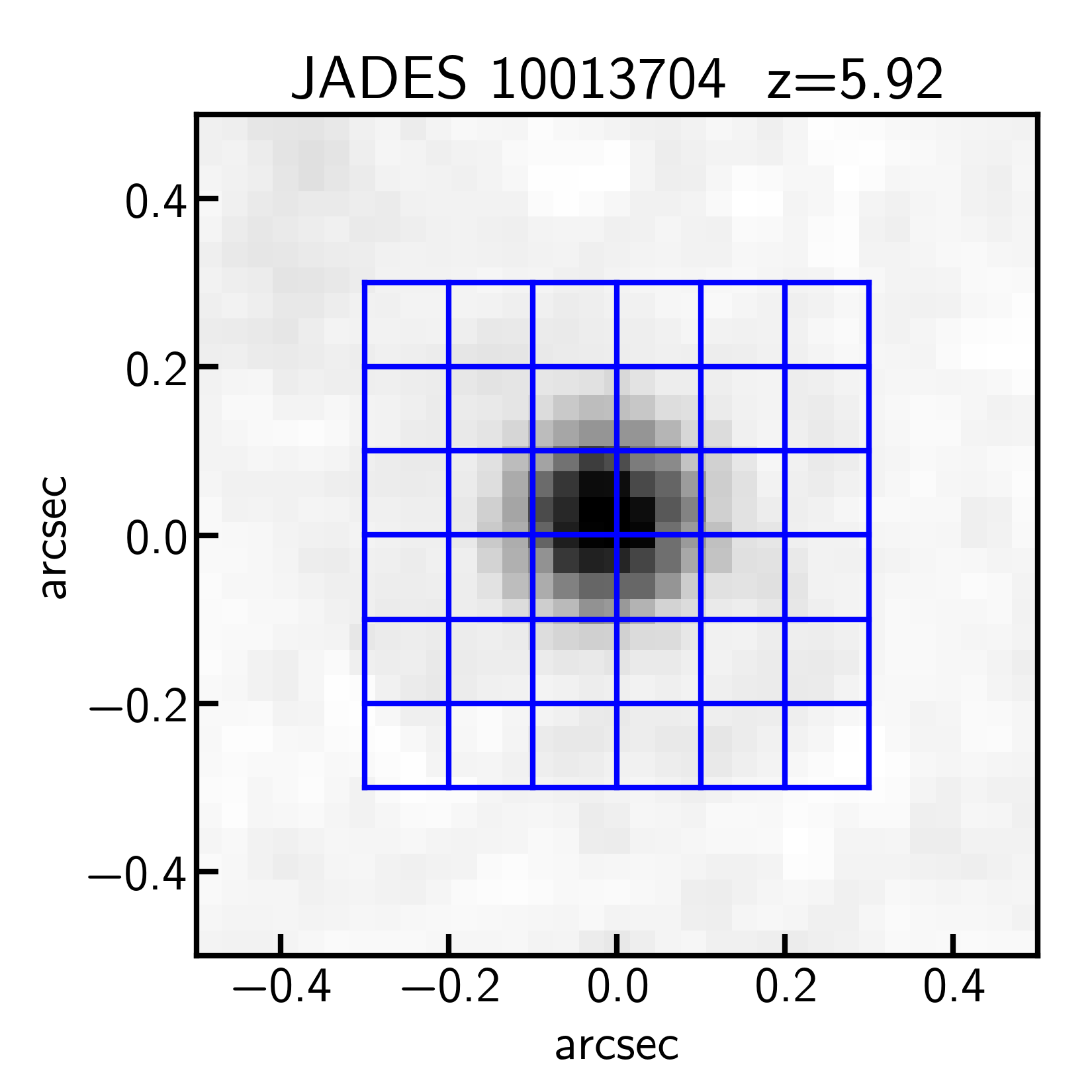 HARMONI
pixel scale~4 mas
(similar for GMT, TMT)
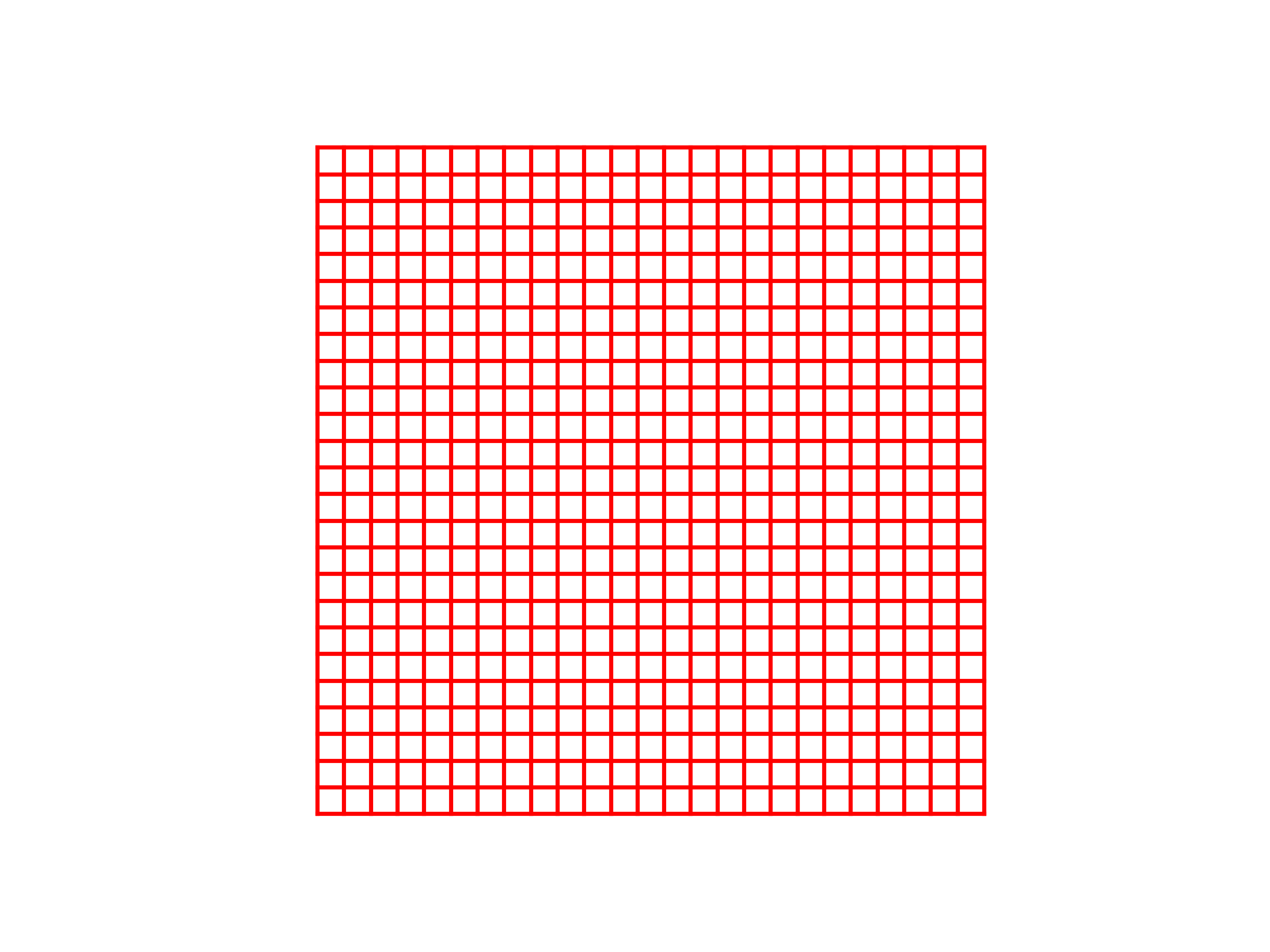 Stellar driven or AGN driven?
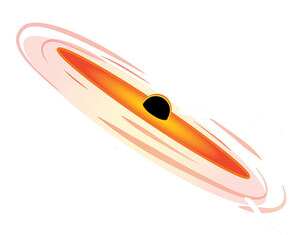 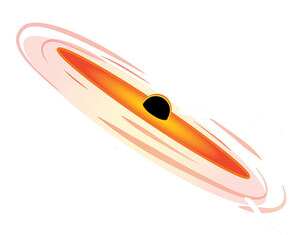 Edge-on
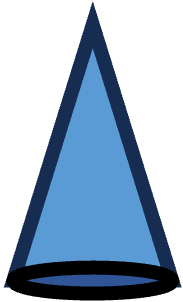 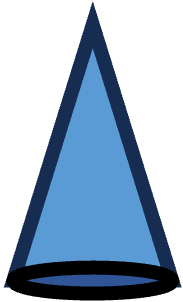 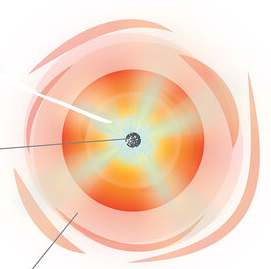 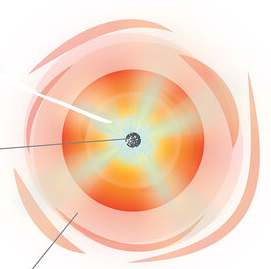 Face-on
Image Credit: Sophia Dagnello, NRAO/AUI/NSF
Take home message       (arXiv:2310.06614)
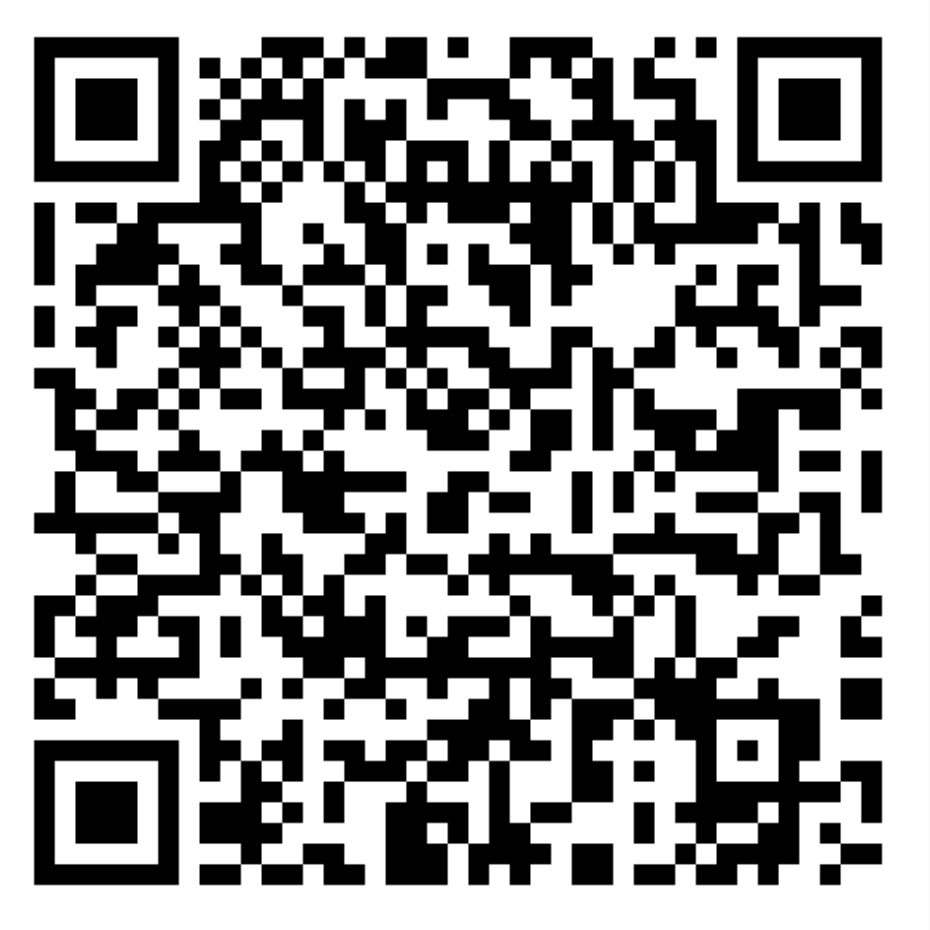 High-z outflows are more likely frequent and spherical galactic fountains
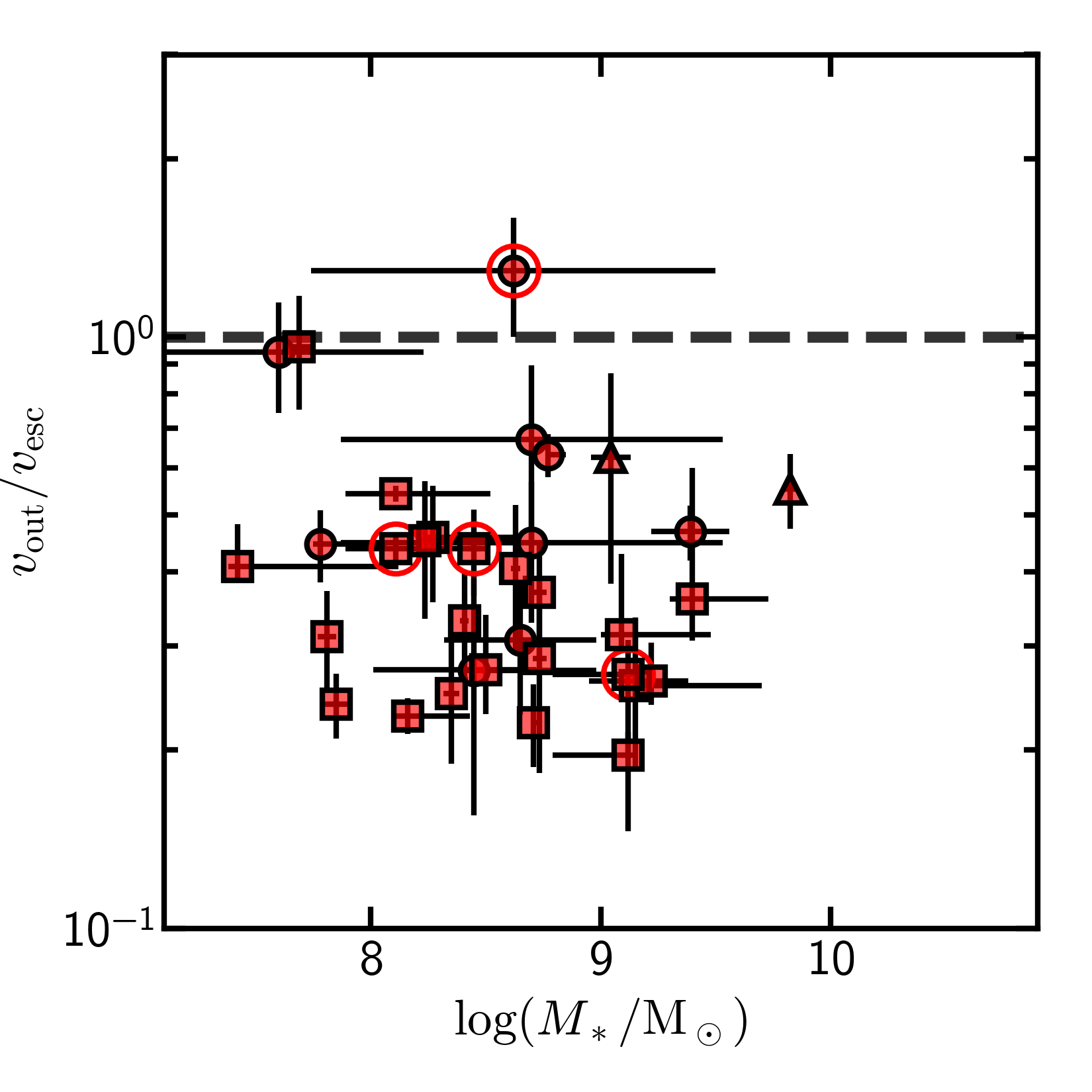 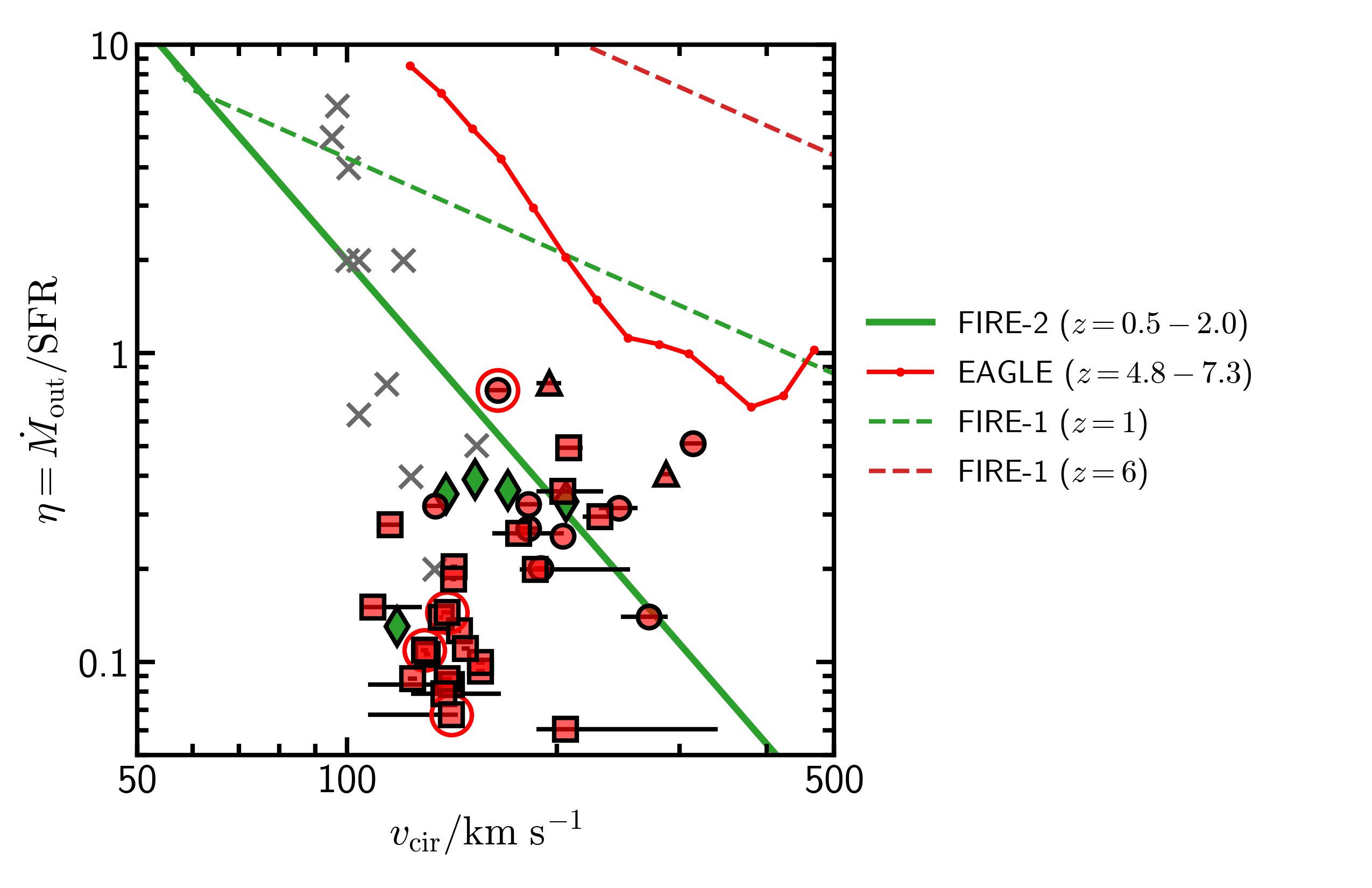 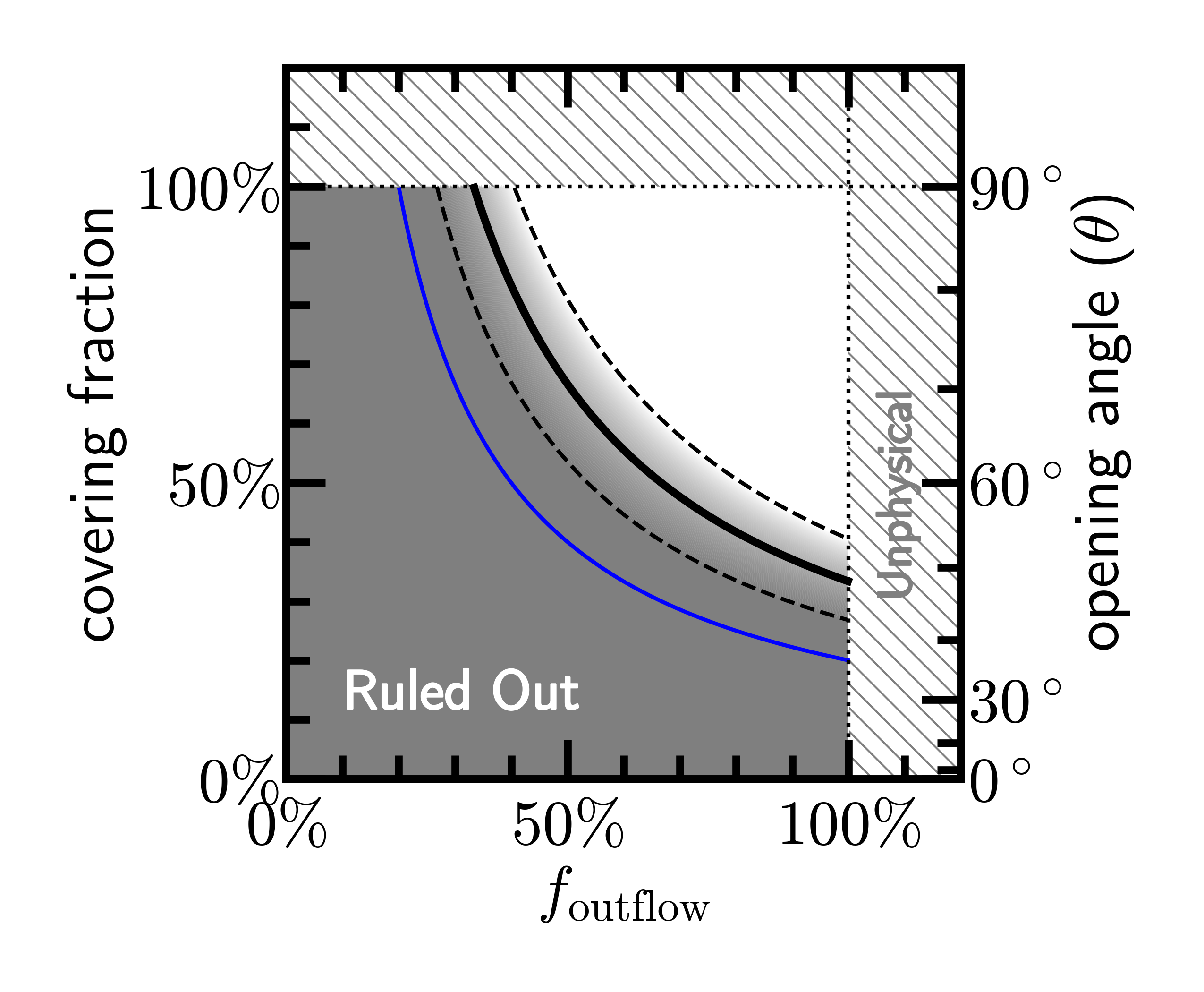 Outflows in Type-1 AGN
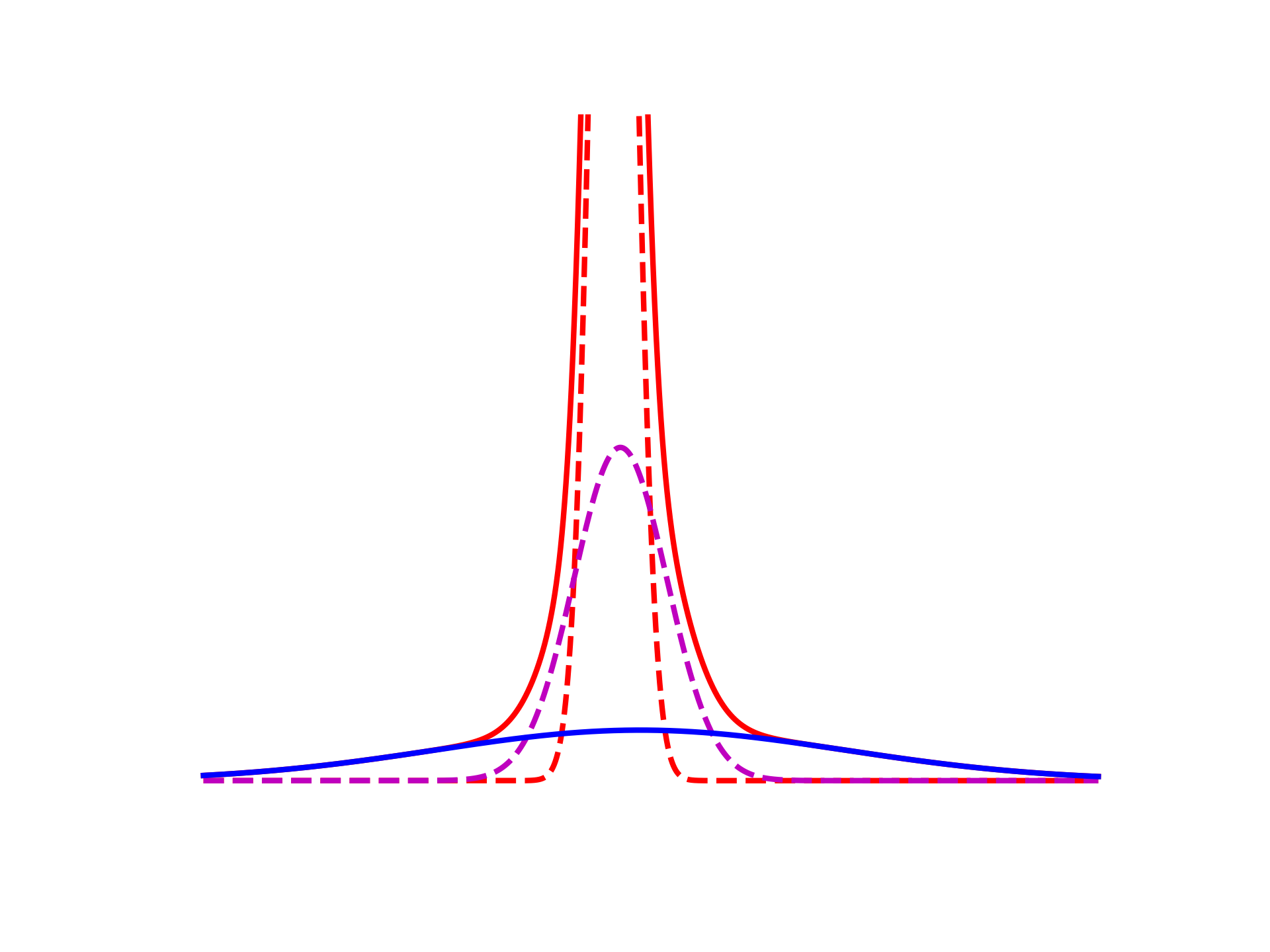 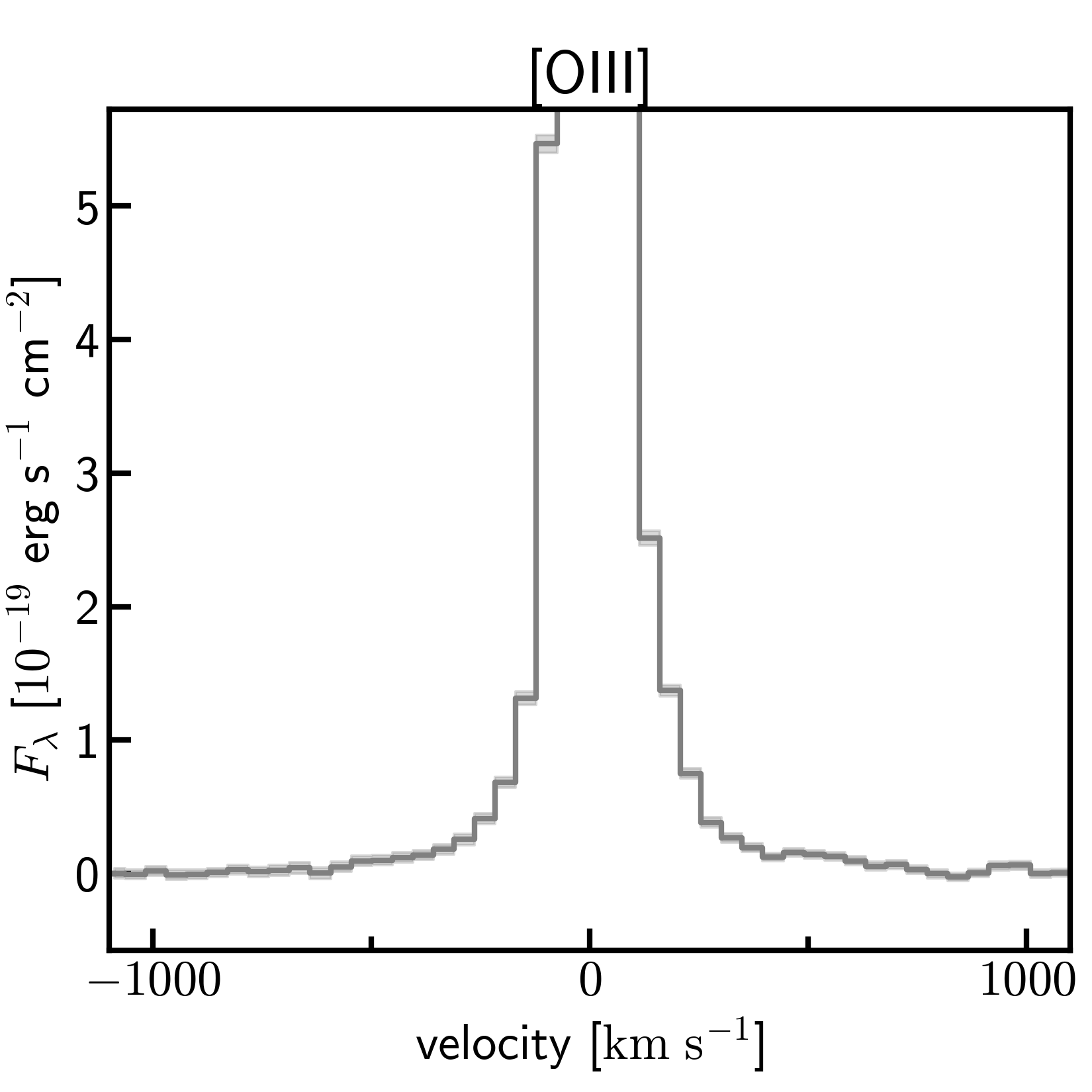 outflow
BLR
[Speaker Notes: hard to see]
Outflows in Type-1 AGN
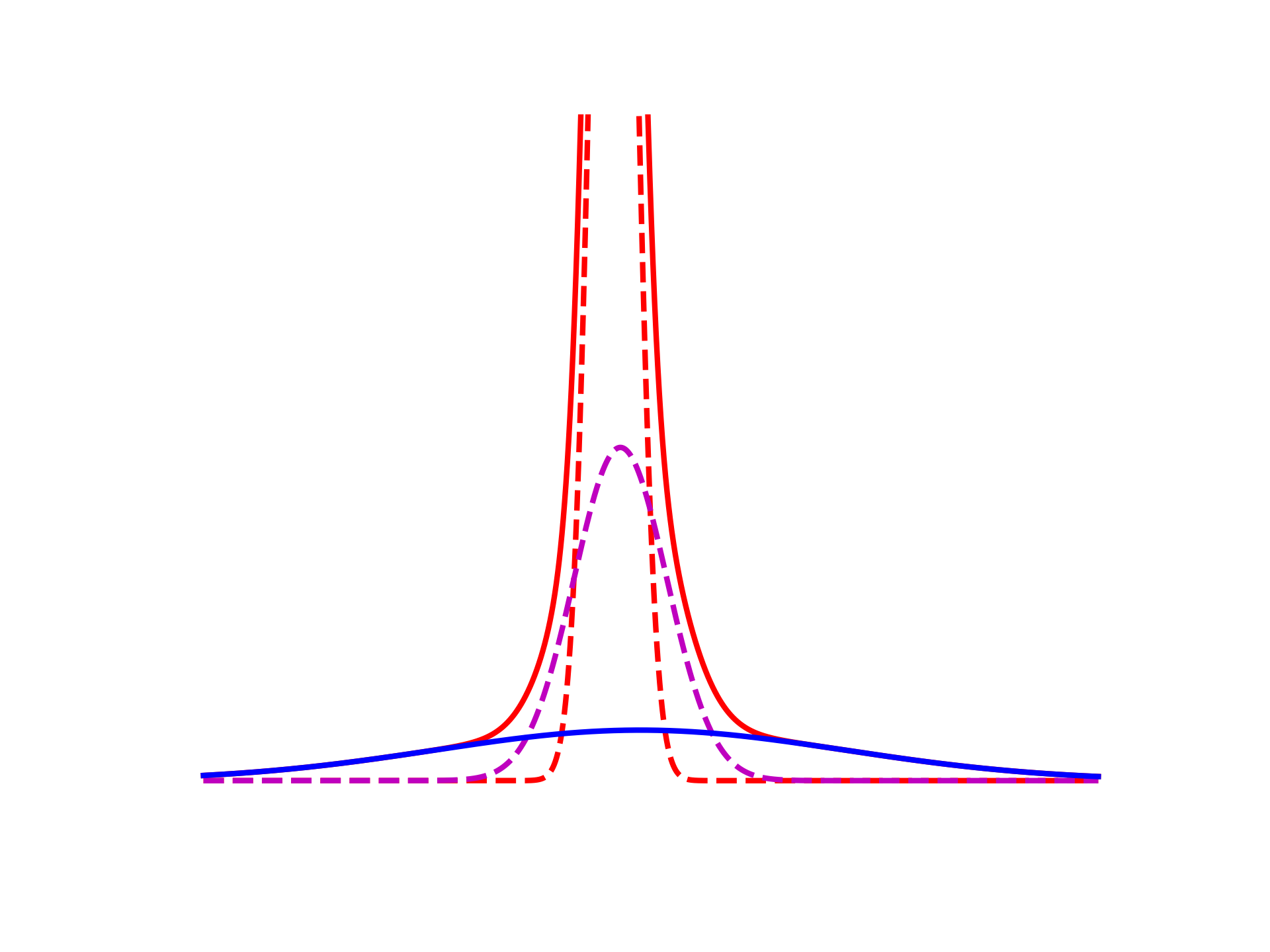 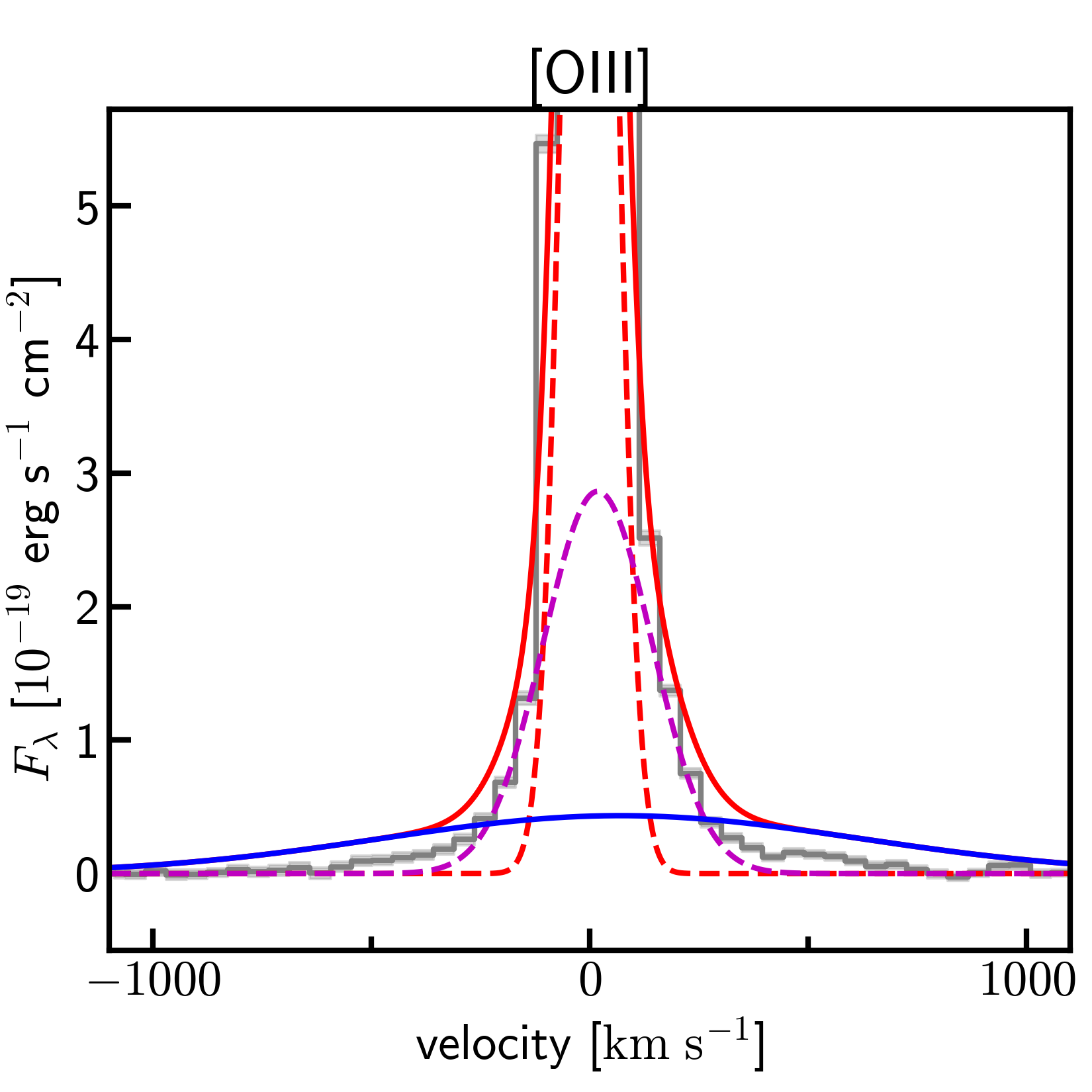 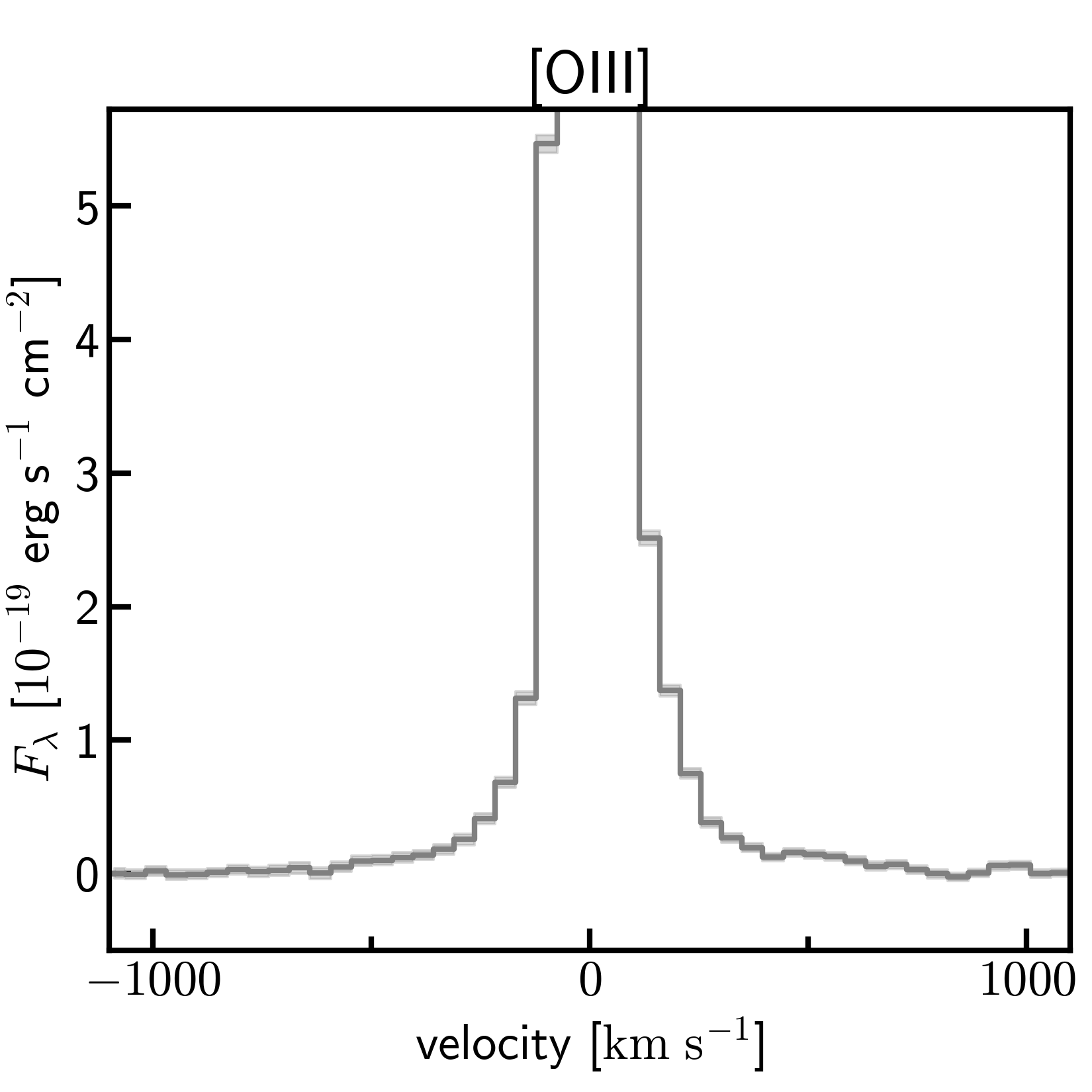 Significant difference of AIC
outflow
outflow
BLR
[Speaker Notes: hard to see the outflow component (color?)]
Comparison with simulations
z~6
z~1
Feedback efficiency is lower than simulation predictions for high z
z~0
FIRE-1
FIRE-2
Outflow velocity
larger sample needed to test the correlation at each redshift
(NIRSpec High and SF galaxy only)
Mass outflow rate
Broad emission line => mass of outflow gas
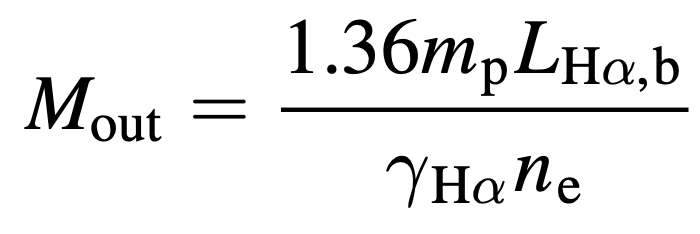 vmax
Ionized gas
/
rout/vmax
dynamical timescale:
＝
rout: spatial extend of 
ionized outflow gas
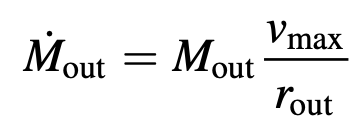 Mass outflow rate (see also e.g., Newman+12)
Outflow at z~8.5
NIRCam/WFSS Data Reduction
Raw data
② subtract cont.
using median filtering
(Kashino+22)
① Assign WCS, flat fielding
using JWST pipeline
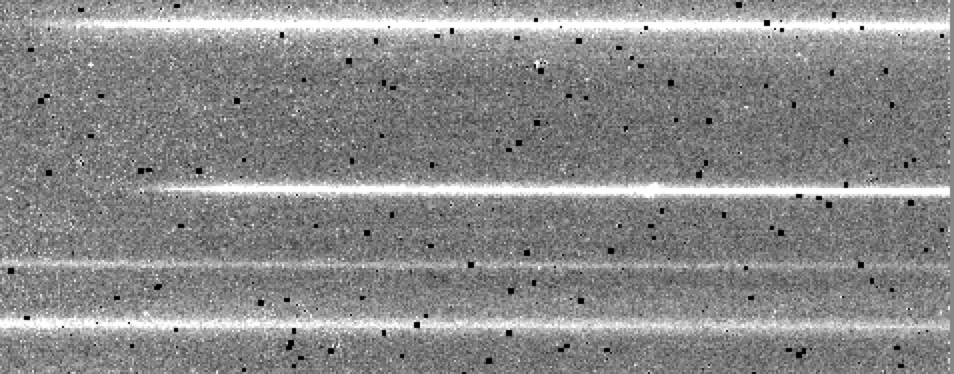 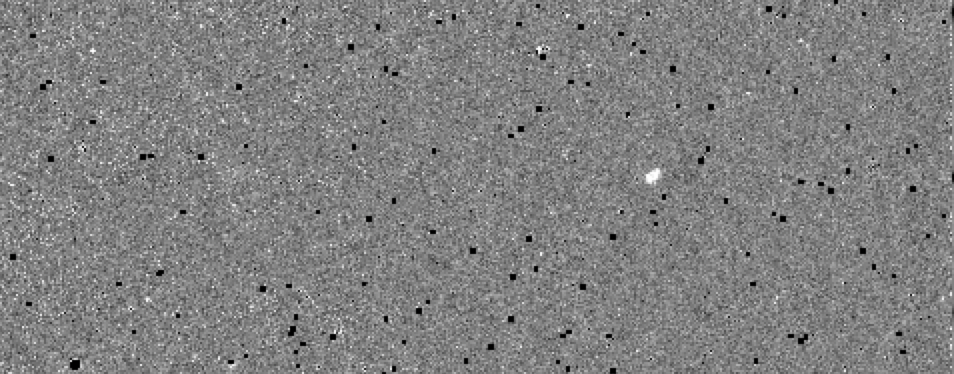 Detect with SExtractor
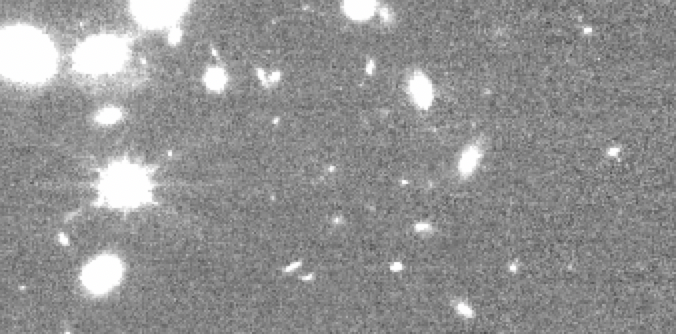 ④ Search for emission line pair 
([OIII]λ4959,5007) on the same dispersed location
NIRCam
image
③ calculate the location 
of dispersed spec.
14 [OIII] emitter at z~6-8
NIRCam/WFSS Data Reduction